CLASS 8    SCIENCE    FORCE AND PRESSURE  MODULE 2 ON TYPES OF FORCES
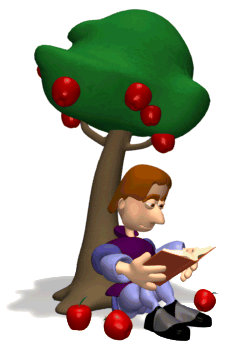 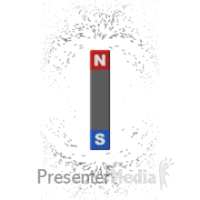 Mrs.Geeta Gupta
A.E.C.S. 1
Mumbai
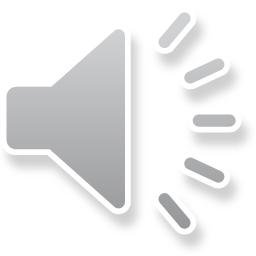 KINDS  OF FORCES
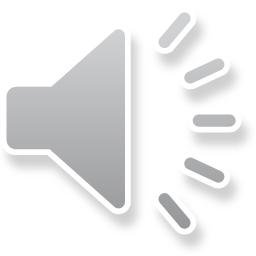 Contact forces
Forces that require a touch or contact to be applied are known as contact forces. E.g: Muscular forces, frictional forces
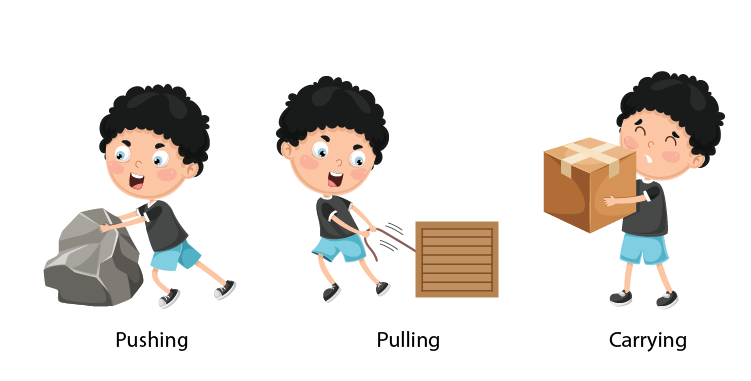 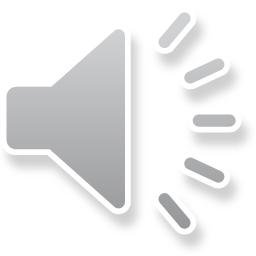 Muscular Force
The force that comes into play because of the action of muscles is called muscular force. For example:
Human beings use muscular force in order to walk.
The expansion and contraction of lungs is because of muscular force
Animals can also exhibit muscular forces; that's why they can move from one place to another
Muscular Force applied in Tug-of-War
Muscular Force applied by Animals
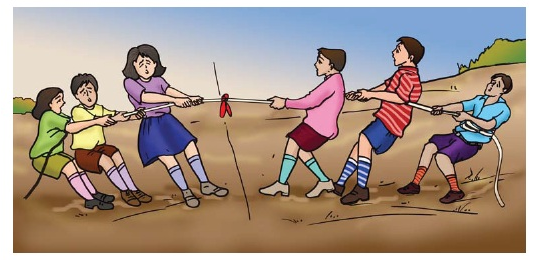 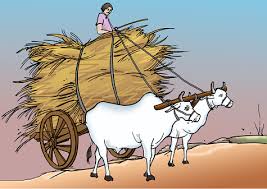 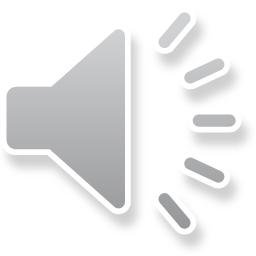 Frictional force
The force that opposes the relative motion between two surfaces.

Acts between the surface of the two bodies in contact.

Type of contact force.
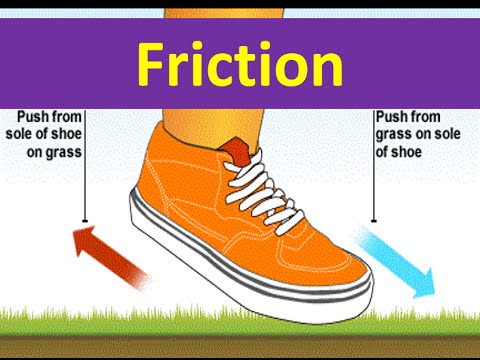 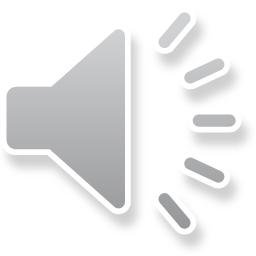 Force of Friction acting upon a moving object
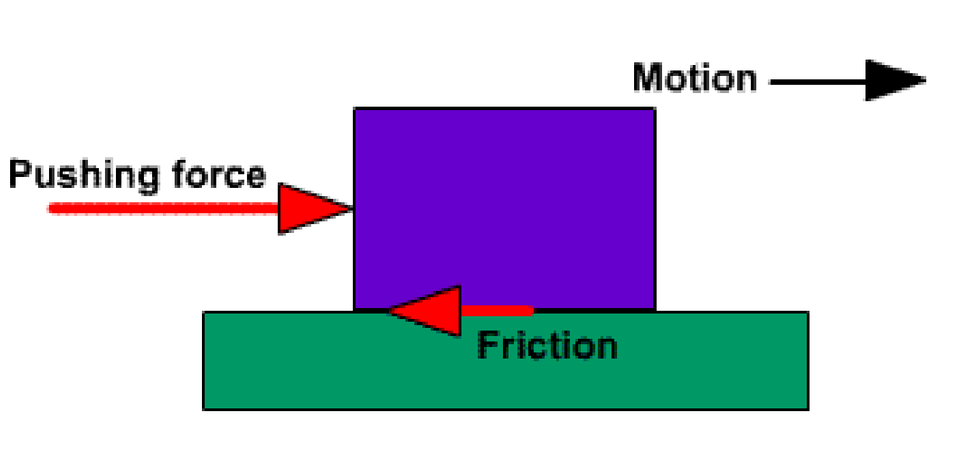 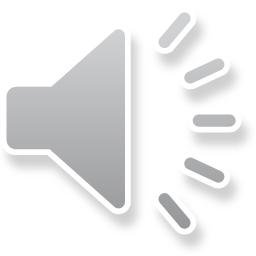 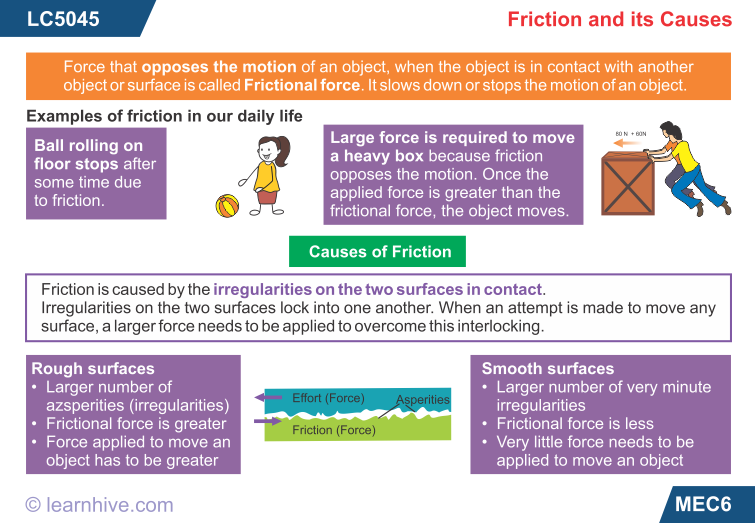 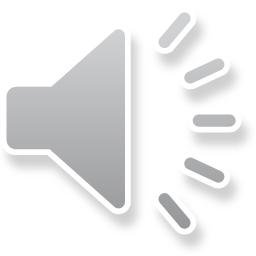 NON CONTACT FORCES
Forces that do not need a contact, or that have their influence without a touch.
Example: magnetic force, electrostatic force, gravitational force.
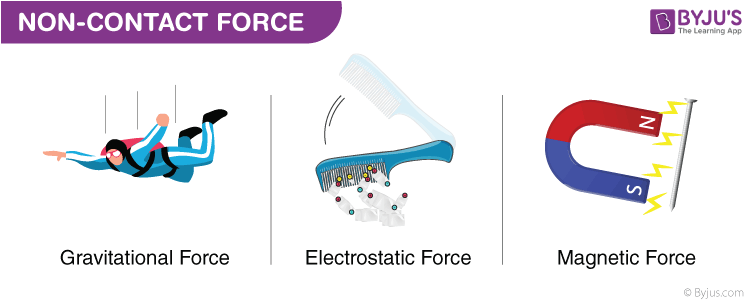 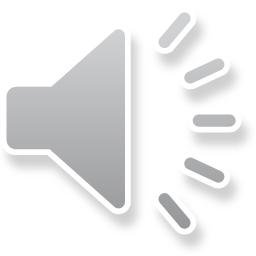 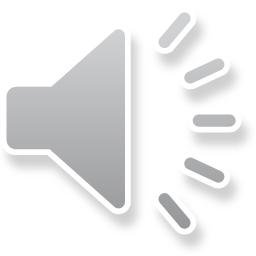 Electrostatic force
The force of attraction or repulsion experienced by a charged body from another charged body in the same vicinity is known as Electrostatic Force.
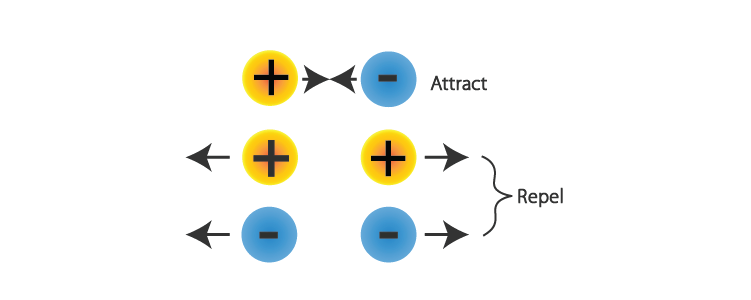 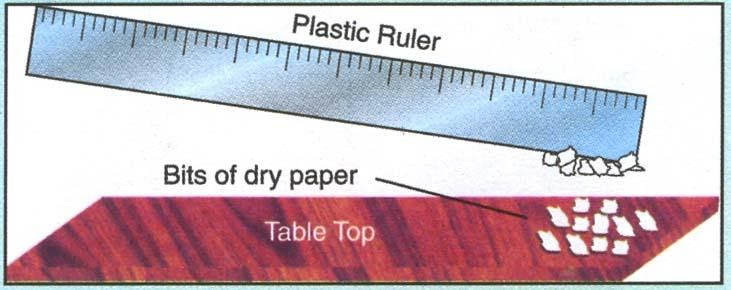 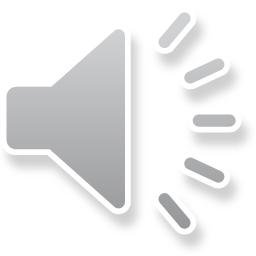 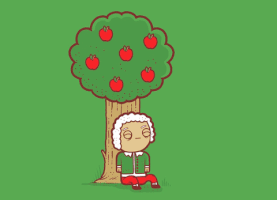 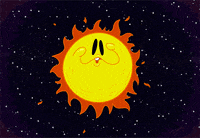 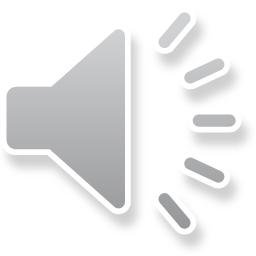 Gravitational force
The attractive force that a body experience towards the centre of the earth is called the force of gravity due to earth.

Property of the universe, every object attracts or exerts a force on every other object.
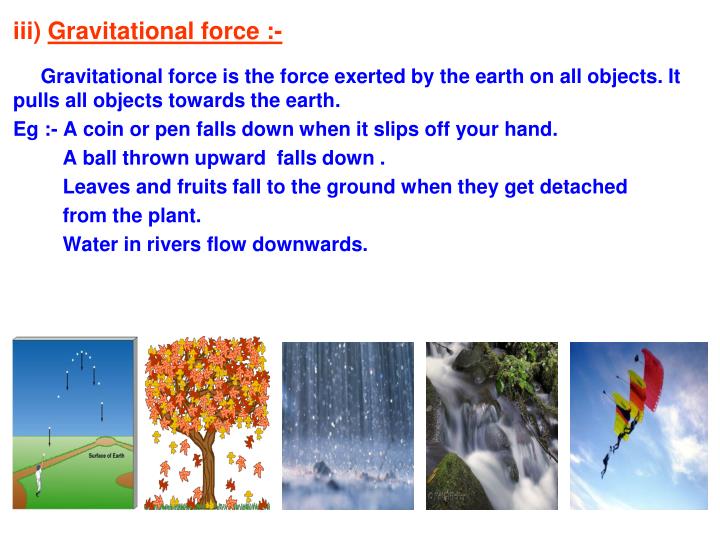 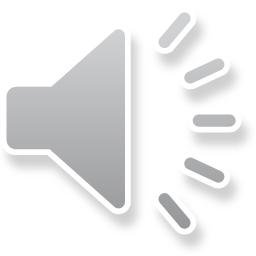 2 forces acting together
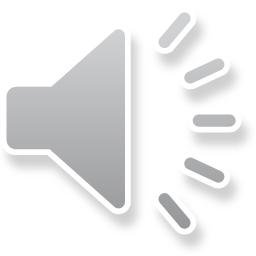 Classify the following forces as contact or non contact forces
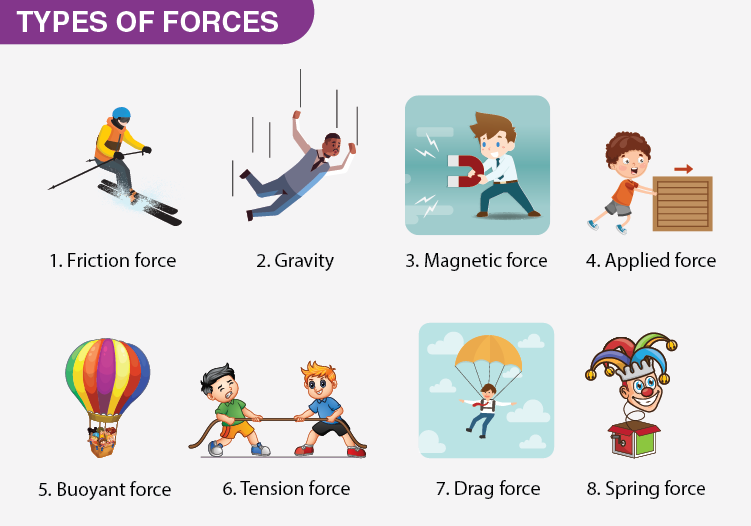 Title Layout
Subtitle
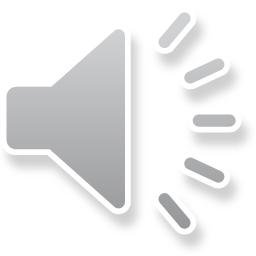 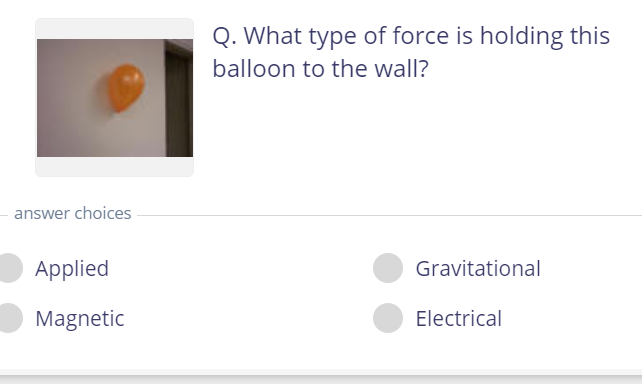 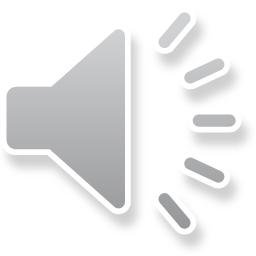